Vocabulario capítulo 8 parte 2
el almacén
Aquí se puede comprar de todo. Es una tienda como Macy’s, Bloomingdale’s y Nordstrom’s.
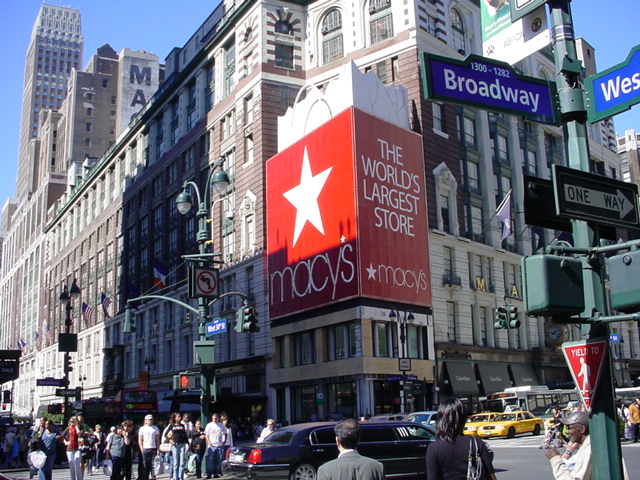 mirar las vitrinas
Cuando una persona va de compras y no compra nada. No quiere gastar dinero.
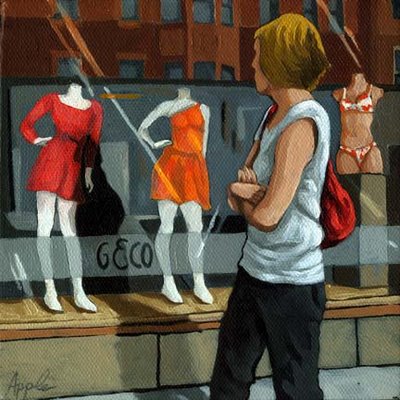 la juguetería
TOYS R US  es una de estas tiendas
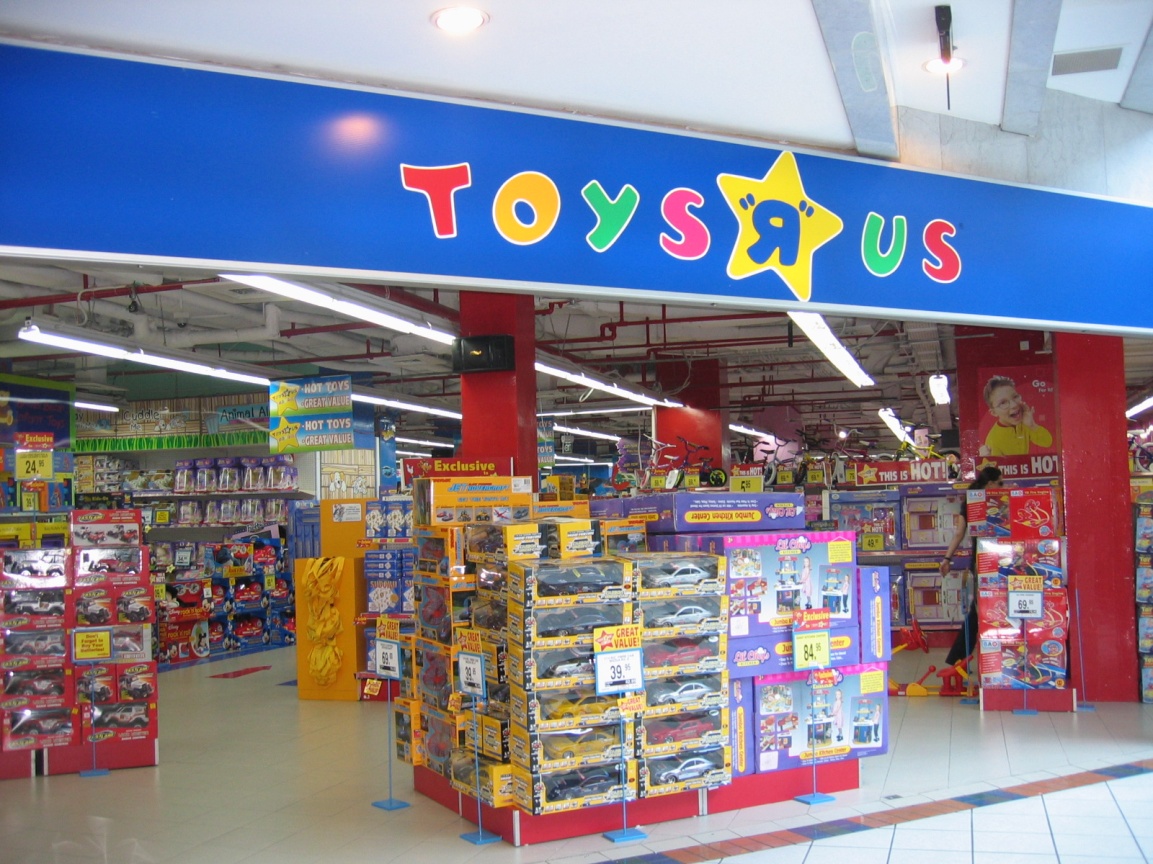 Los juguetes
Los niños reciben muchos para el cumpleaños, la navidad, y Hanukah. Les gusta jugar con estos.
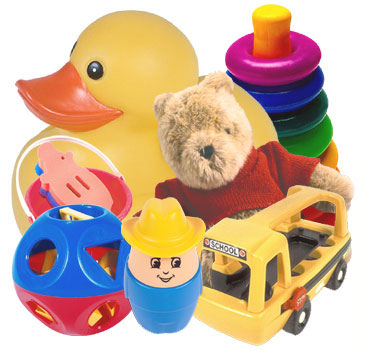 La joyería
Aquí se compra un anillo o una pulsera.
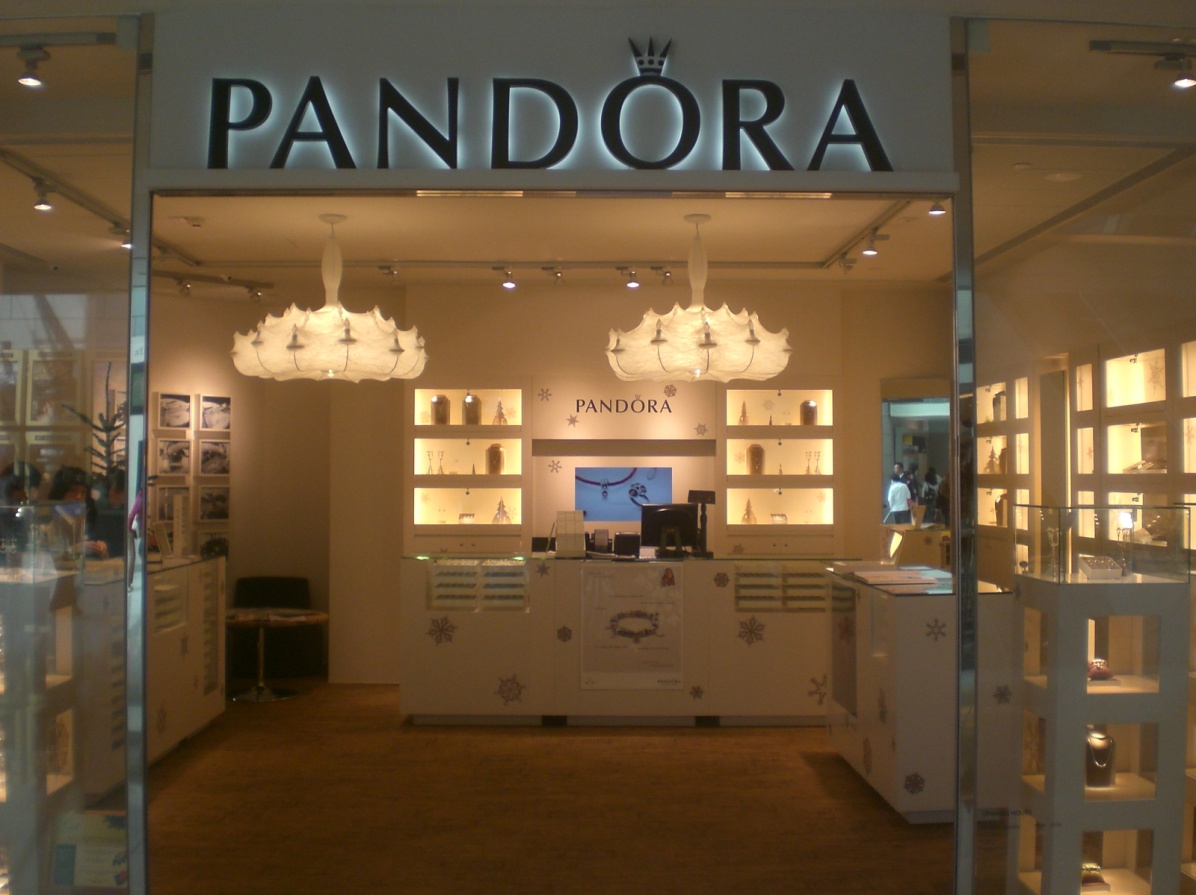 Los aretes
Los llevas en las orejas. Se puede comprarlos en la joyería.
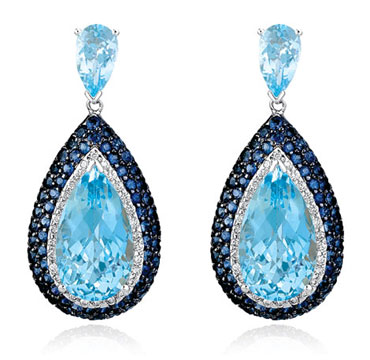 El anillo
Lo lleva en el dedo. Se puede comprar en la joyería.
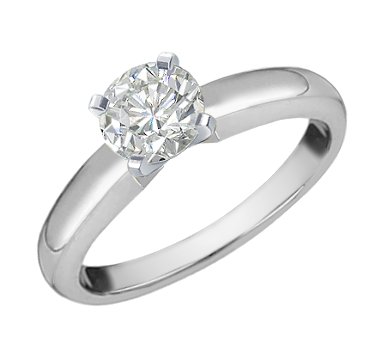 La pulsera
La lleva en la muñeca (wrist). Se puede comprar en la joyería.
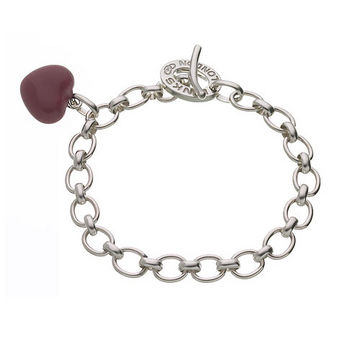 La plaza de comida
Aquí se puede comer comida en el centro comercial cuando tienes hambre.
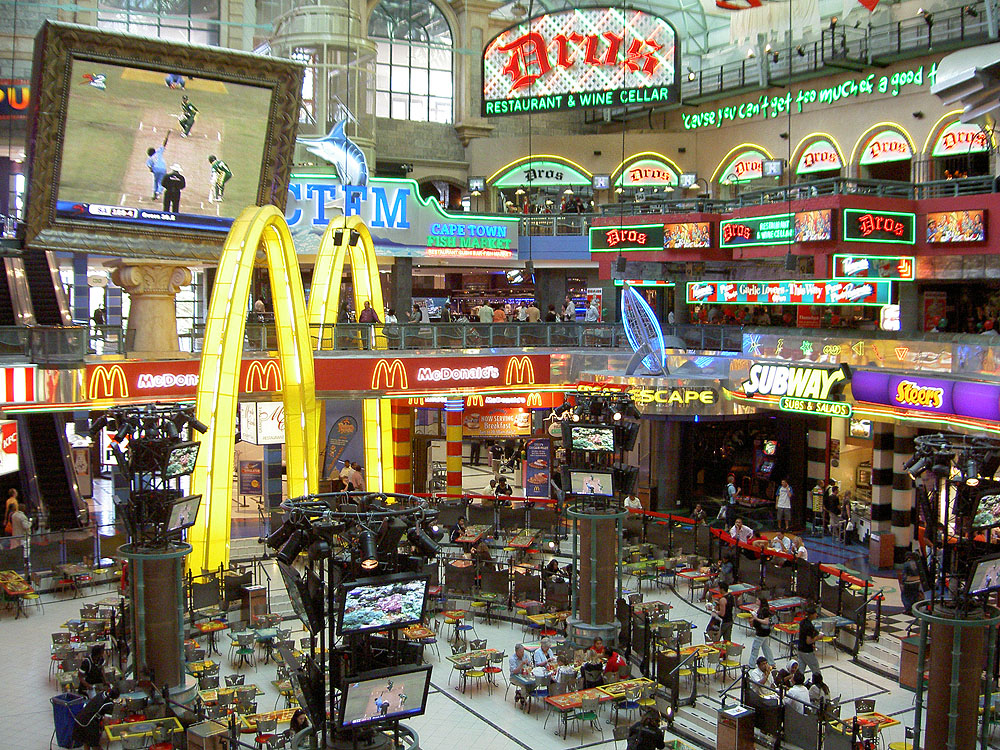 La heladería
Aquí se venden el helado y los batidos.
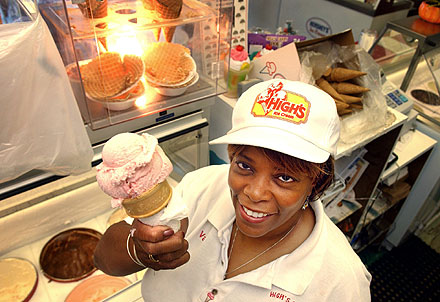 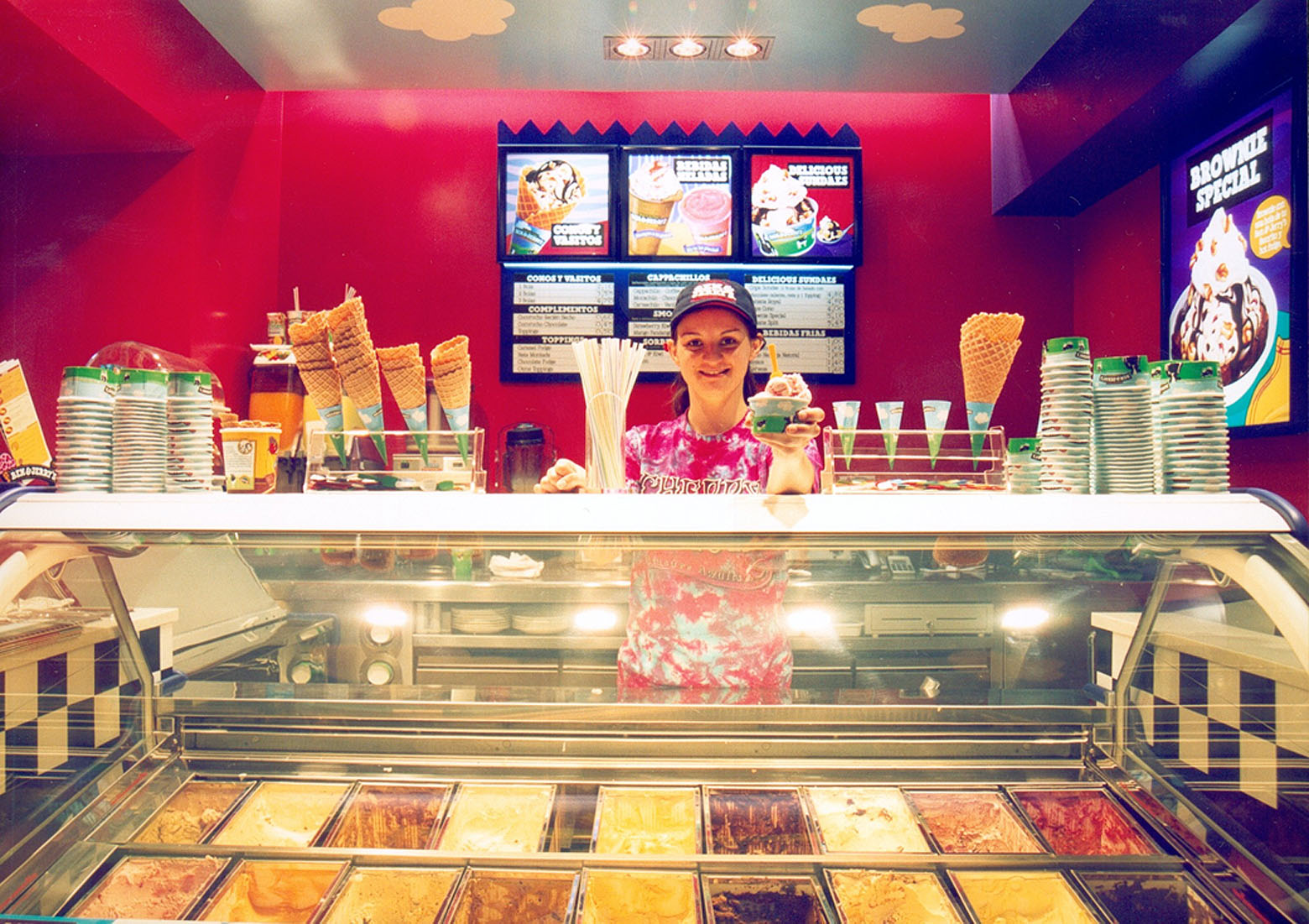 los batidos
Una bebida que se hace de la leche y el helado
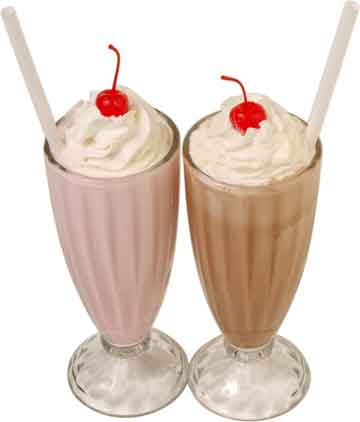 El disco compacto
Se usa para tocar la música. Se compra en la tienda de música.
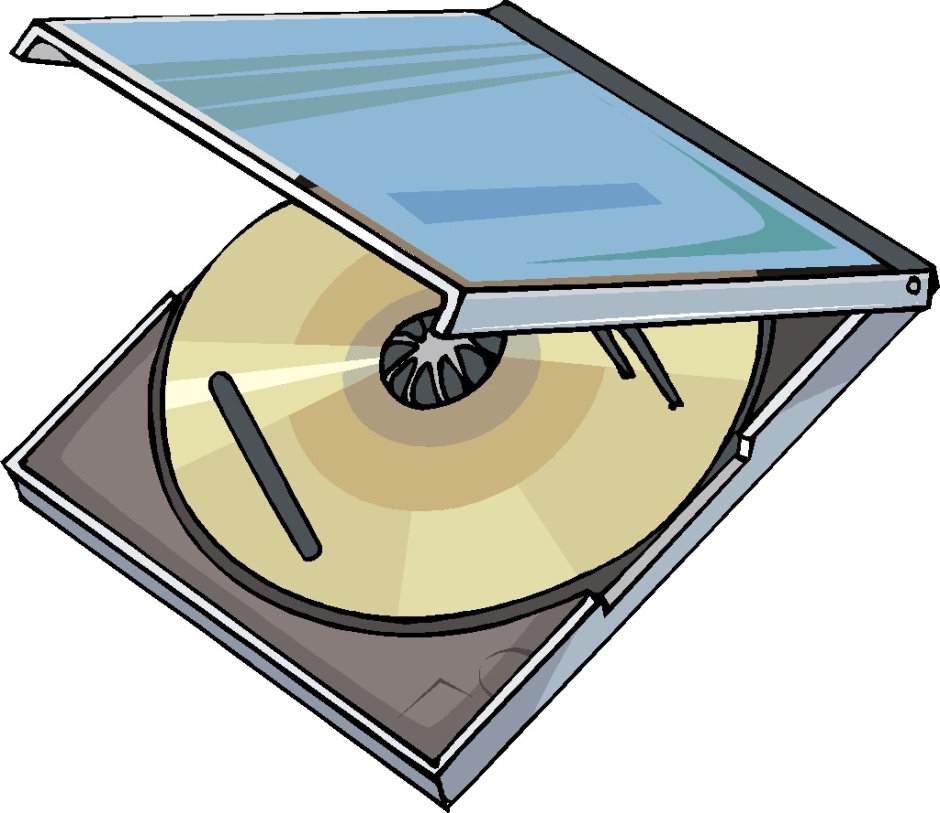 Los audífonos
Se usan para escuchar la música.
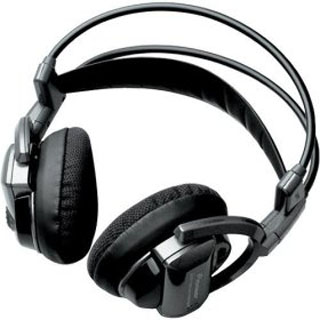 La tarjeta regalo
Se usa para pagar sin (without) dinero. Algunas veces es un buen regalo (gift).
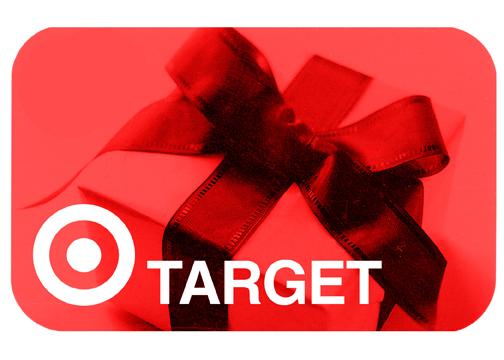 gastar
Usar el dinero
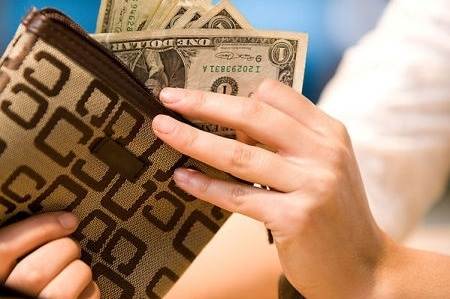 pagar
Comprar, gastar, usar el dinero
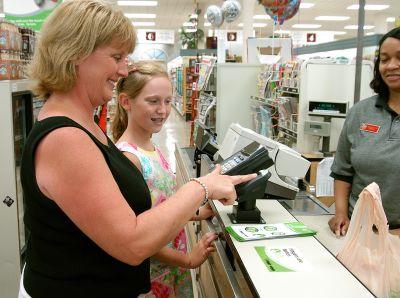 ahorrar
Poner el dinero en el banco o no usar el dinero
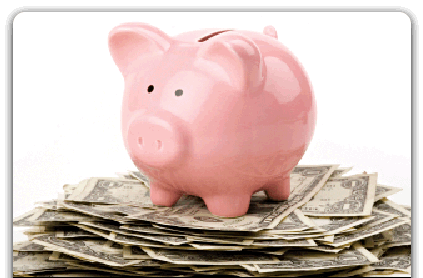 anteayer
El día antes de ayer
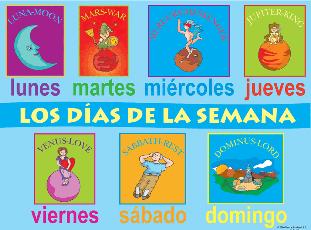